[Poster Title]
[Author(s)]
Abstract
Findings/Graphs/Etc
[Add text or graphics here]
[Add text here]
Research Goals
[Add text here]
Methods
[Add text here]
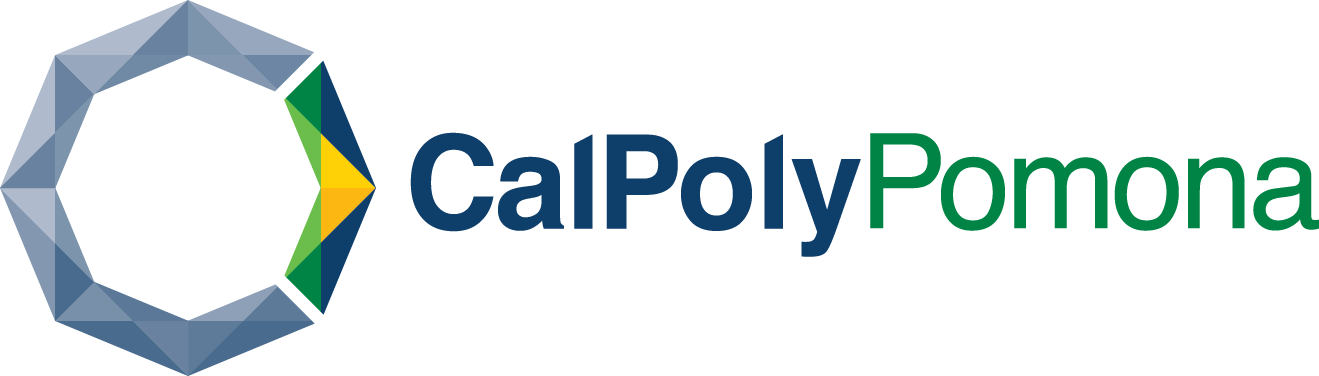 Equity in Practice Symposium
April 19, 2024
Results & Conclusions
[Add text or graphics here]
[Add text or graphics here]
[Add text or graphics here]